Semantisatieverhaal B:
Maandagochtend 9 uur. Sam zit bij Biologie en doet zijn tas open om zijn etui te pakken en zucht diep. Daar ligt het. Een boterhamzakje. Hij was ‘m vrijdag vergeten uit zijn tas te halen. Langzaam doet hij het zakje open. Oh brrrrr… In het zakje zit een boterham met pindakaas... of nou ja, strikt genomen, als je heel precies kijkt wás het pindakaas. Nu is het een groen, harig monsterbroodje. “Ik walg van schimmel,” mompelt Sam. Ik vind het heel vervelend of vies. Hij doet het zakje zo snel mogelijk weer dicht. Maar de stinkende lucht is er al uit ontsnapt. Sam kijkt paniekerig om zich heen. “Wat moet ik doen?” fluistert hij. “Weggooien!” zegt Lisa. “Of in een museum zetten,” zegt Jesse. “Want dat broodje is bij uitstek, in het bijzonder, meer dan wie of wat ookeen kunstwerk.” Meneer van Vliet komt eraan. Sam kijkt naar zijn boek op tafel. Hij wil de les gewoon vervolgen, alsof er niks aan de hand is. Hij wil de les voortzetten, hij wil doorgaan met de les. Maar meneer van Vliet stopt bij zijn tafel. Snuffelt…. Trekt een wenkbrauw op… “Is hier een hamster overleden?” Iedereen lacht. Behalve Sam. “Het was mijn broodje,” mompelt hij. “Van vrijdag. Denk ik.” Meneer van Vliet pakt het zakje voorzichtig op, alsof het een fascinerend (interessant, boeiend) onderzoek is voor natuur & techniek. “Volgens de stelregel ‘beschimmelde boterhammen kun je niet meer eten’ mag deze naar de prullenbak.” De stelregel is de afspraak die leidend is. Sam gooit het zakje weg, en belooft: “Ik ruim mijn tas voortaan elke vrijdag leeg. Heus!” Echt, werkelijk.  Meneer van Vliet knikt. “Goed idee. Dan blijft schimmellucht tenminste binnen de perken.” Dan blijft de schimmellucht klein, beperkt (zodat het niet teveel overlast of schade veroorzaakt).  Meneer van Vliet zet een raam open. Hij is zo ook betrokken bij de oplossing van het probleem. Hij werkt mee aan de oplossing. En zo is de schimmellucht als sneeuw voor de zon verdwenen, snel helemaal weg. Vinden jullie ook wel eens een beschimmeld oud broodje onderin je tas?
B
[Speaker Notes: Woordenoverzicht
walgen van: heel vervelend of vies vinden
strikt genomen: als je heel precies kijkt
als sneeuw voor de zon verdwijnen: snel helemaal weg zijn
vervolgen: voortzetten, doorgaan met
de stelregel: de afspraak die leidend is
heus: echt, werkelijk
bij uitstek: in het bijzonder, meer dan wie of wat ook
betrokken zijn bij: meewerken aan
fascinerend: interessant, boeiend
binnen de perken: klein, beperkt (zodat het niet te veel overlast of schade veroorzaakt)]
Gerarda Das
Antoinette Duijf
Mandy Routledge
Francis Vrielink
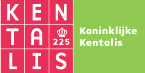 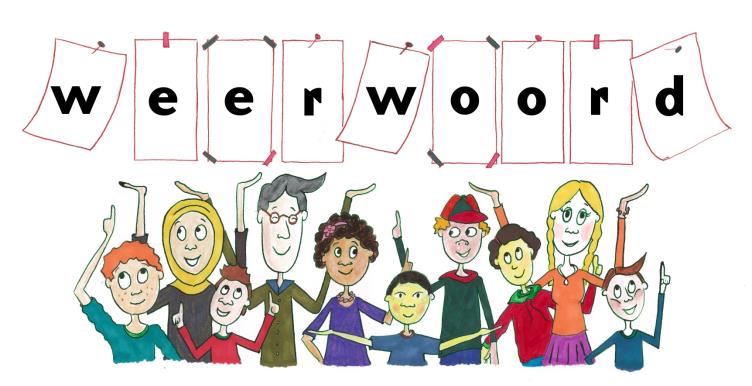 Week 16 – 15 april 2025
Niveau B
strikt genomen
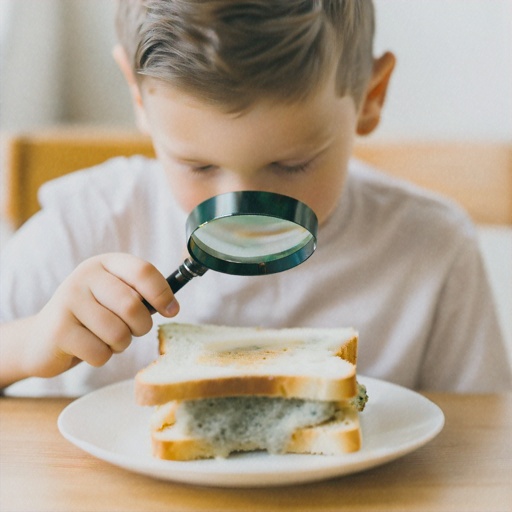 walgen van
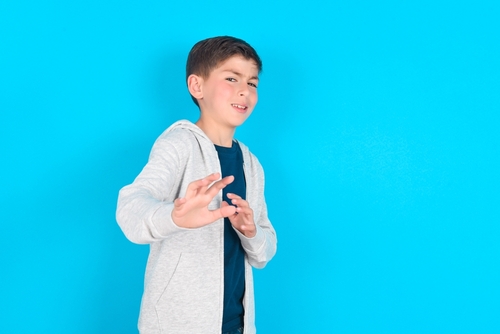 bij uitstek
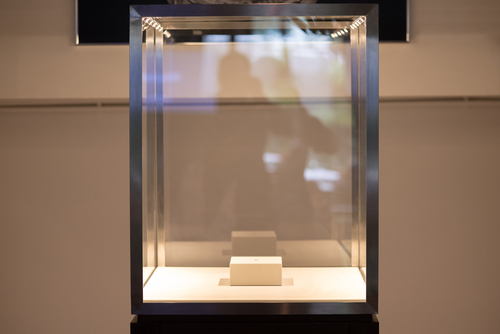 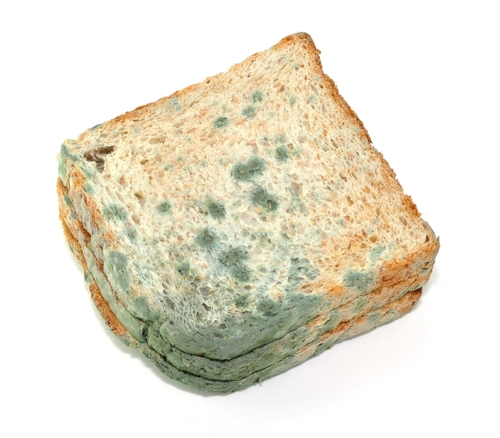 vervolgen
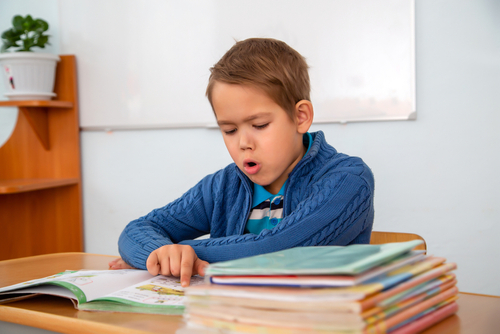 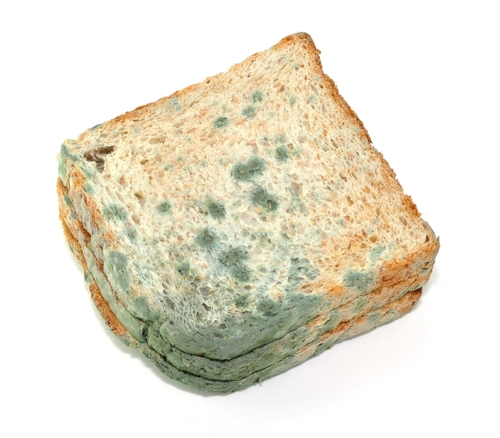 fascinerend
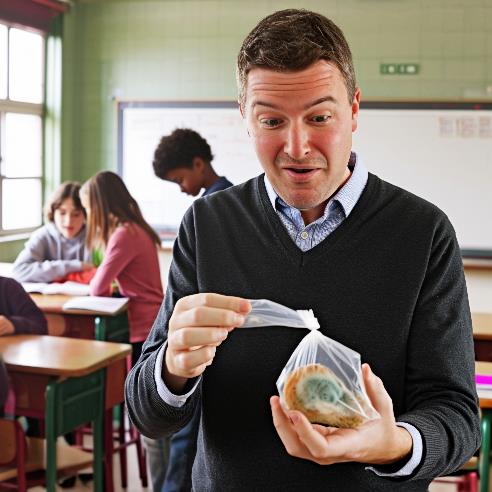 de stelregel
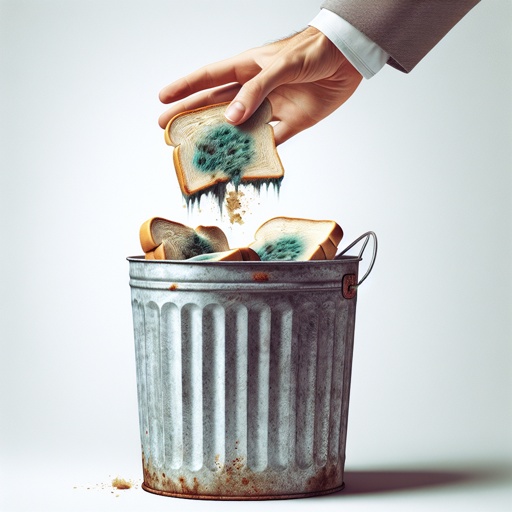 heus
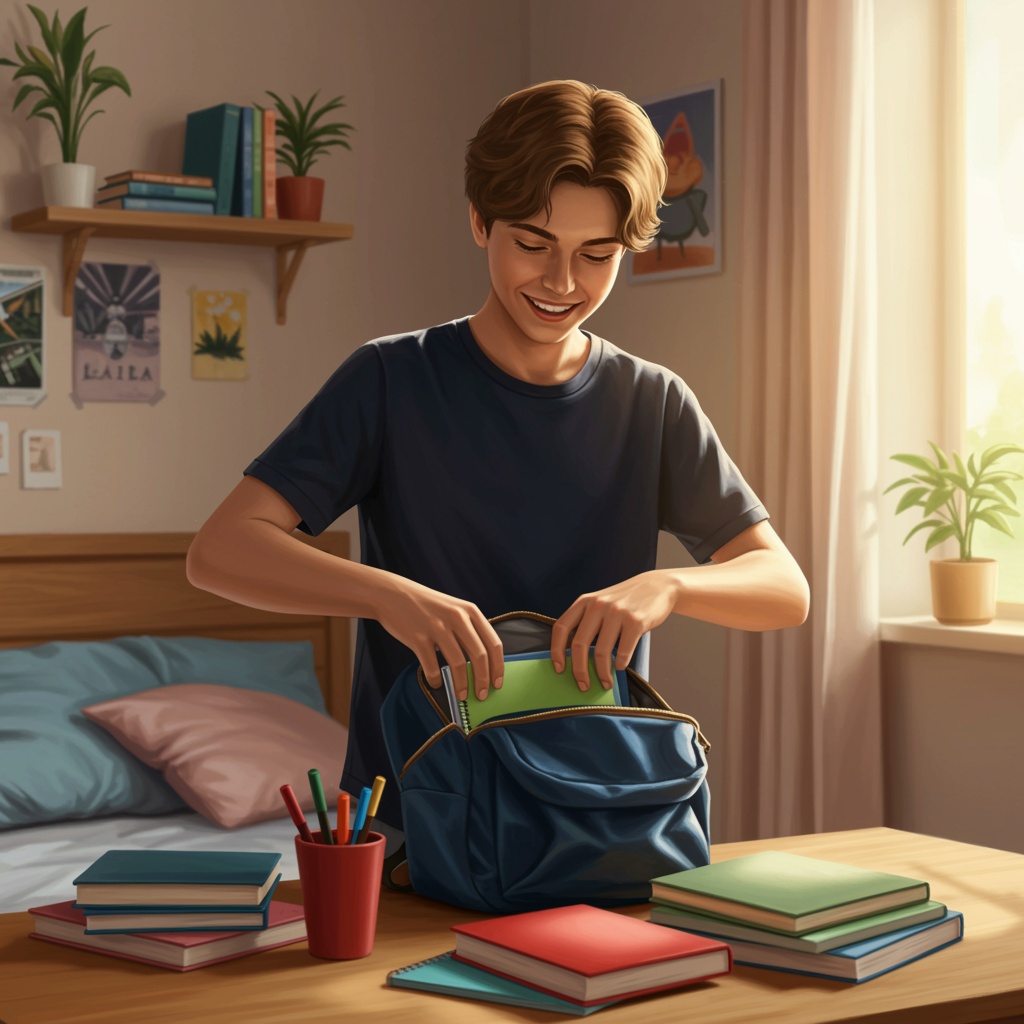 binnen de perken
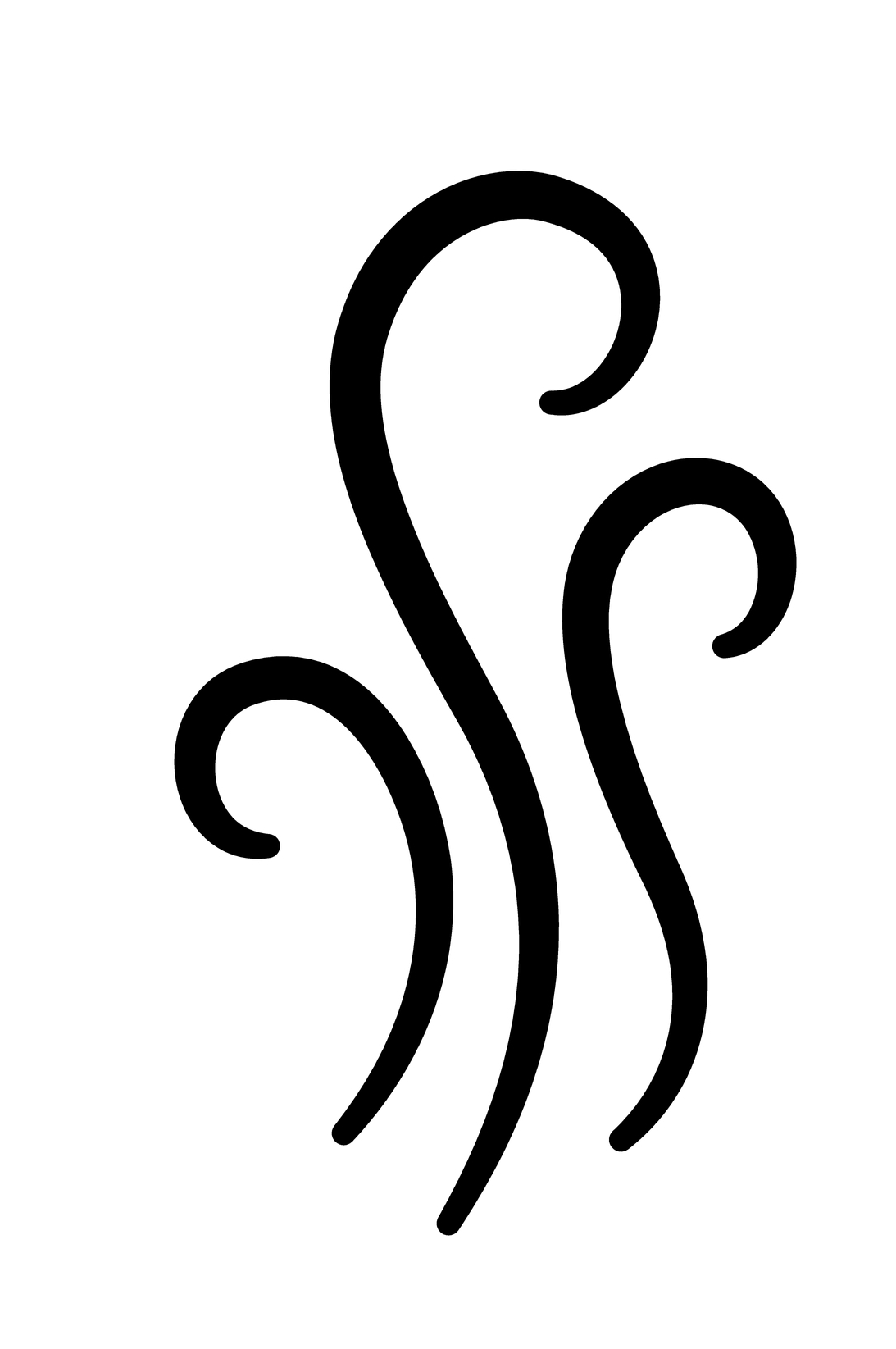 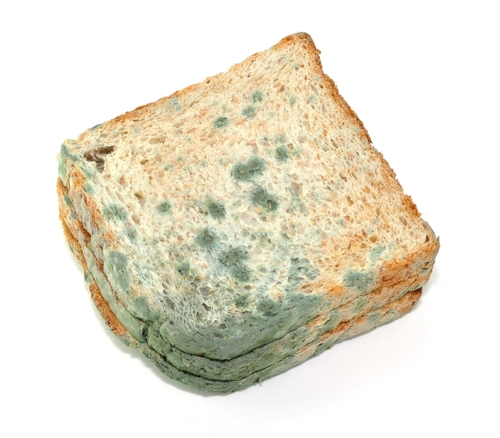 betrokken zijn bij
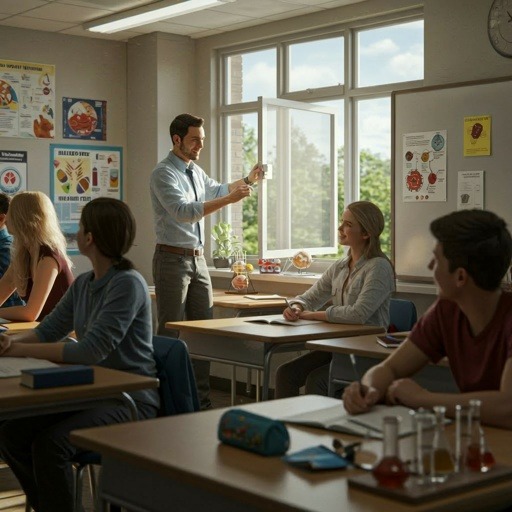 als sneeuw voor de zon verdwijnen
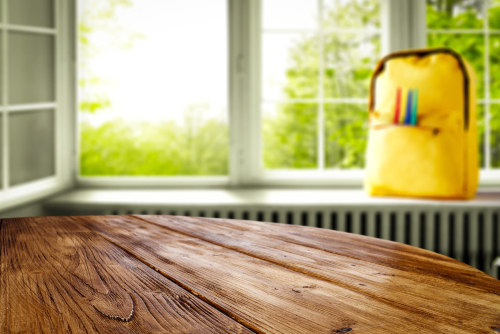 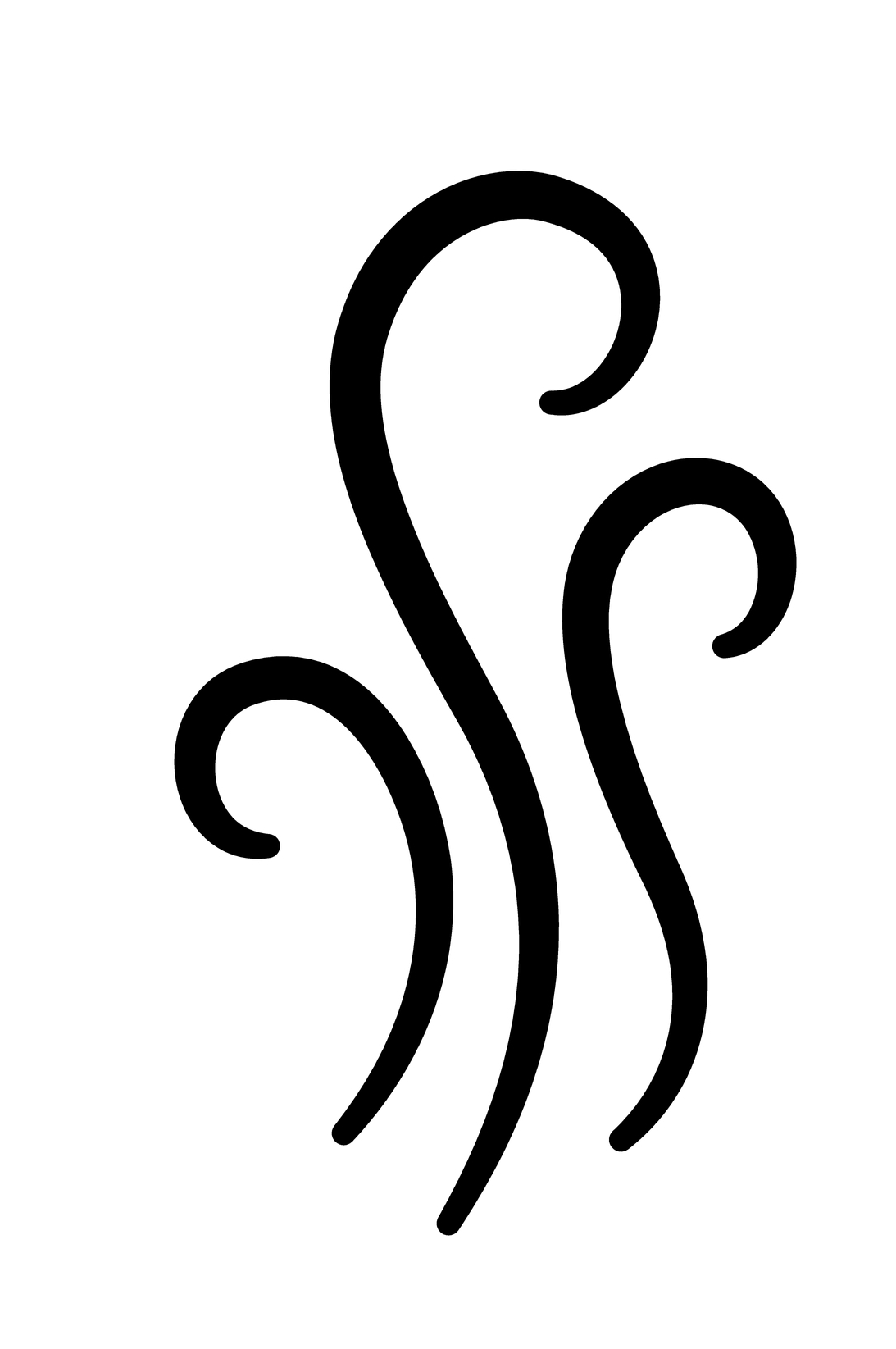 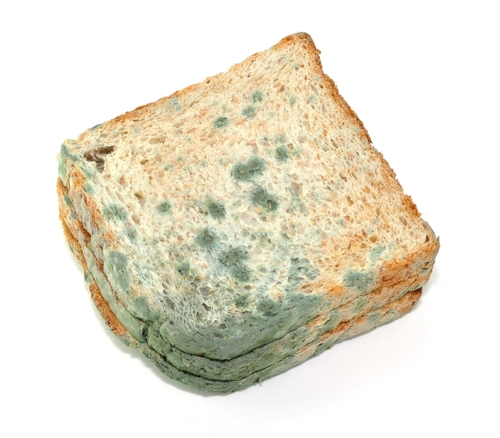 Op de woordmuur:
walgen van
gecharmeerd zijn van
= heel vervelend of vies vinden
 
 
 
  



Sam walgt van de geur en smaak van schimmel.
= blij zijn met

 
 
 
 
   


Ik ben wel gecharmeerd van zijn kunstwerken.
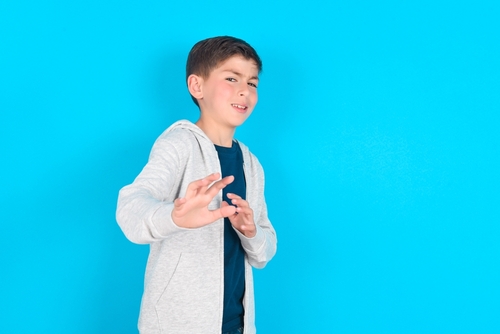 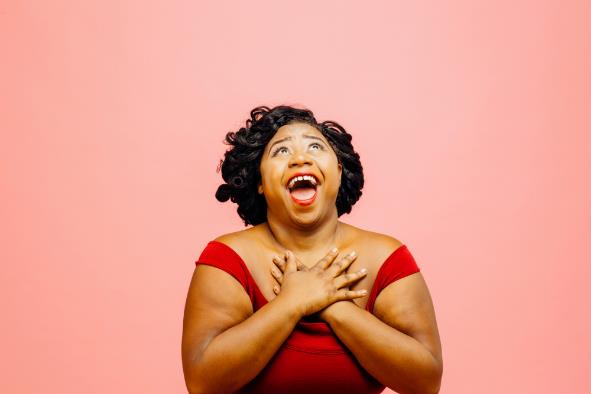 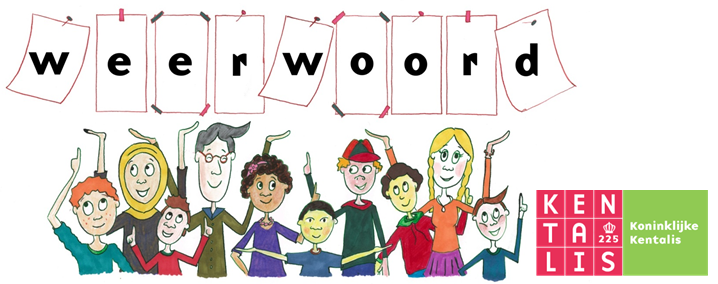 afzijdig blijven van
betrokken zijn bij
= er niet bij betrokken
 
 
 
  



Zij blijft afzijdig van de andere kinderen in de klas.
= meewerken aan

 
 
 
 
   

Hij is betrokken bij het oplossen van het probleem.
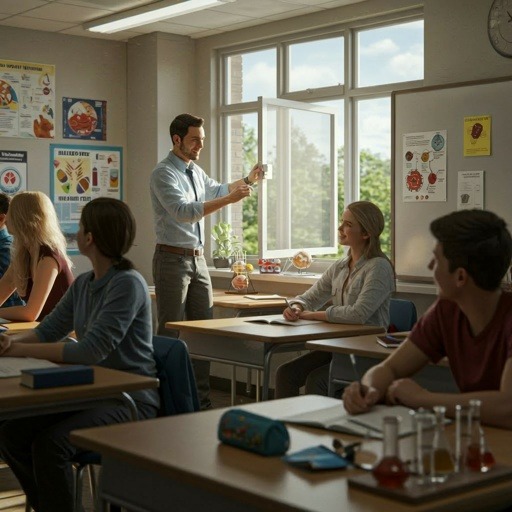 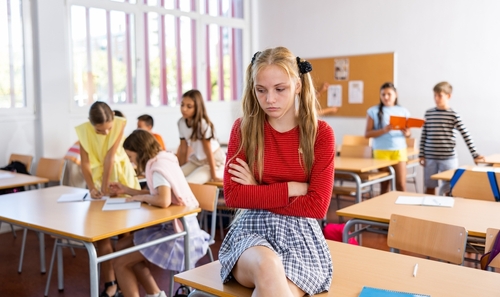 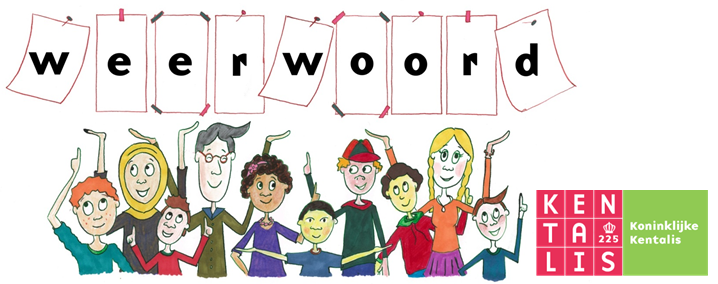 bij uitstek
alledaags
= wat niet opvallend is, niet bijzonder 
 
 
  




Dit is een alledaagse kaastostie.
= in het bijzonder, meer dan wie of wat ook 
 
 
 
   


Deze boterham is bij uitstek een kunstwerk.
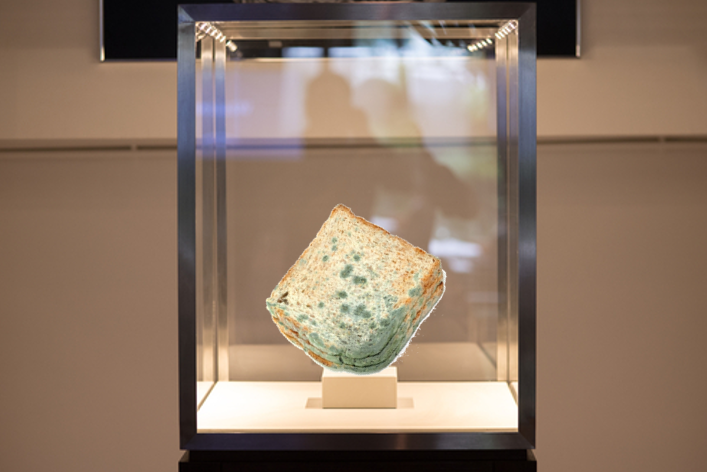 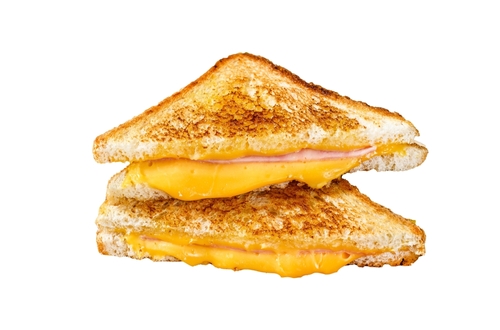 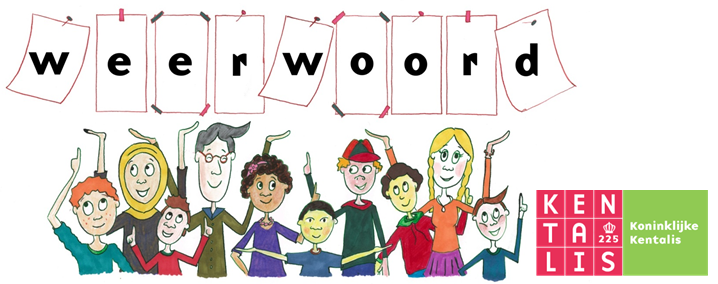 uit de hand lopen
binnen de perken
= niet meer kunnen beheersen 
 
 
  



Het gamen loopt uit de hand: hij heeft de hele nacht doorgespeeld.
= klein, beperkt (zodat het niet te veel overlast of schade veroorzaakt)
 
 
   


De stank blijft gelukkig binnen de perken.
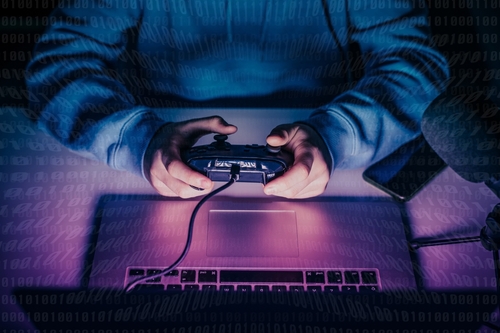 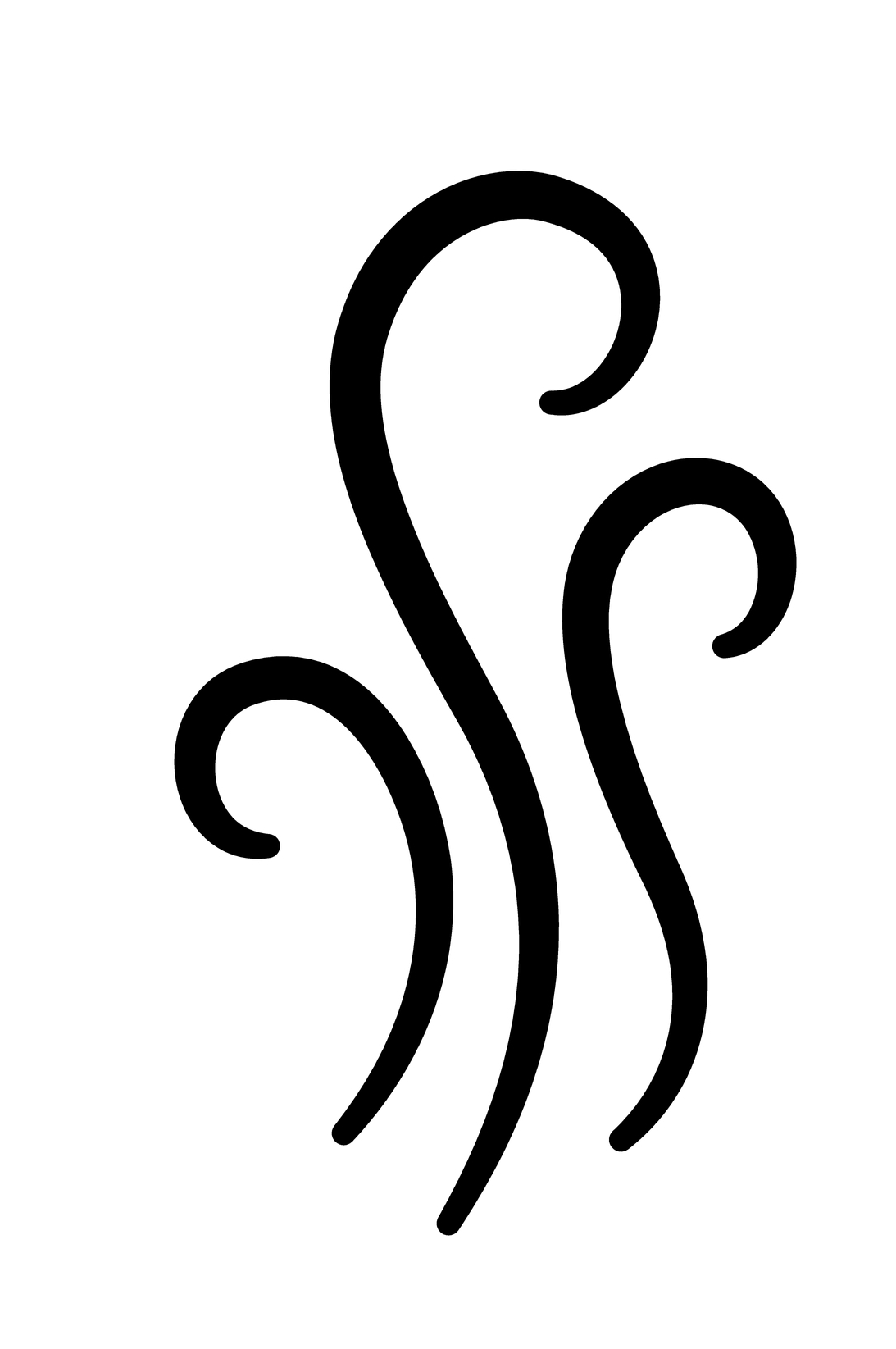 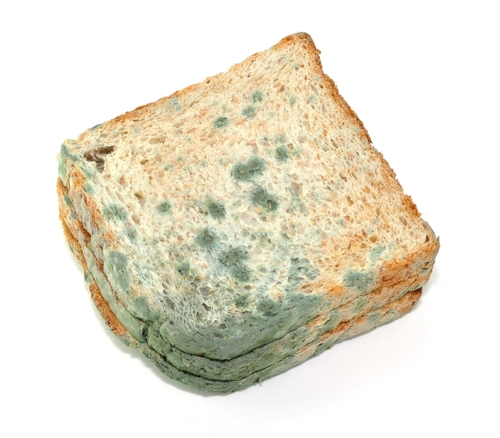 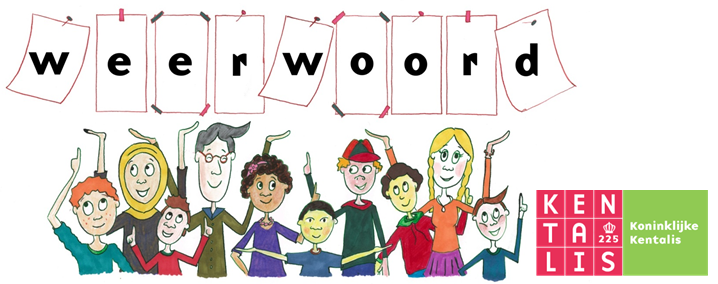 saai
fascinerend
= gewoon, niet bijzonder 
 
 
  




Zij vindt deze les saai.
= interessant, boeiend

 
 
 
 
   

Dit vieze zakje lijkt wel een fascinerend onderzoek voor natuur en techniek.
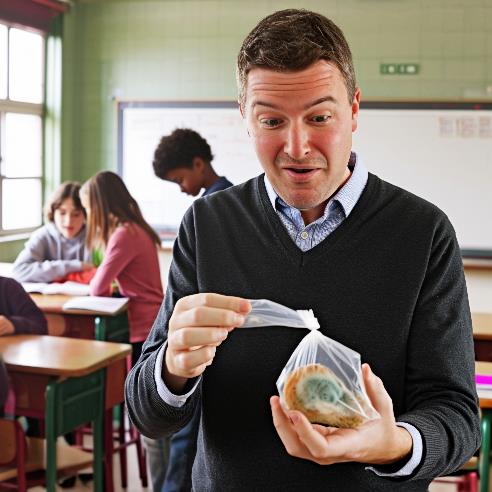 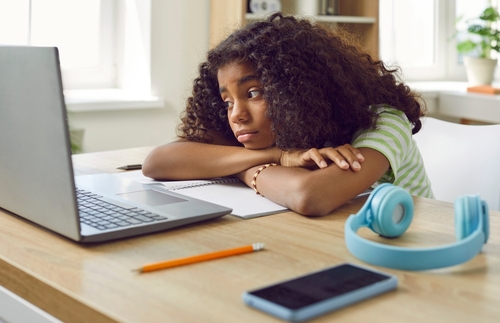 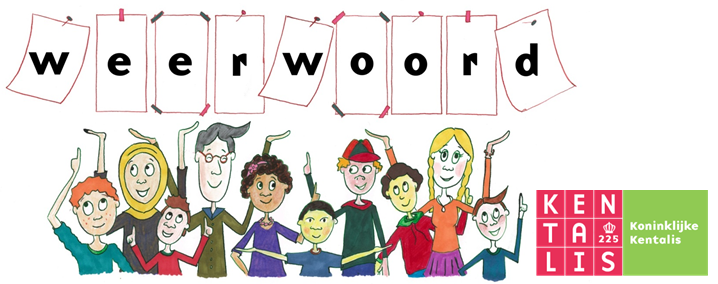 kappen
vervolgen
= stoppen, ergens mee ophouden 
 
 
  



Hij heeft besloten om te kappen met roken.
= voortzetten, doorgaan met
 
 
 
 
   

Hij legt de vieze boterham aan de kant en wil de les vervolgen.
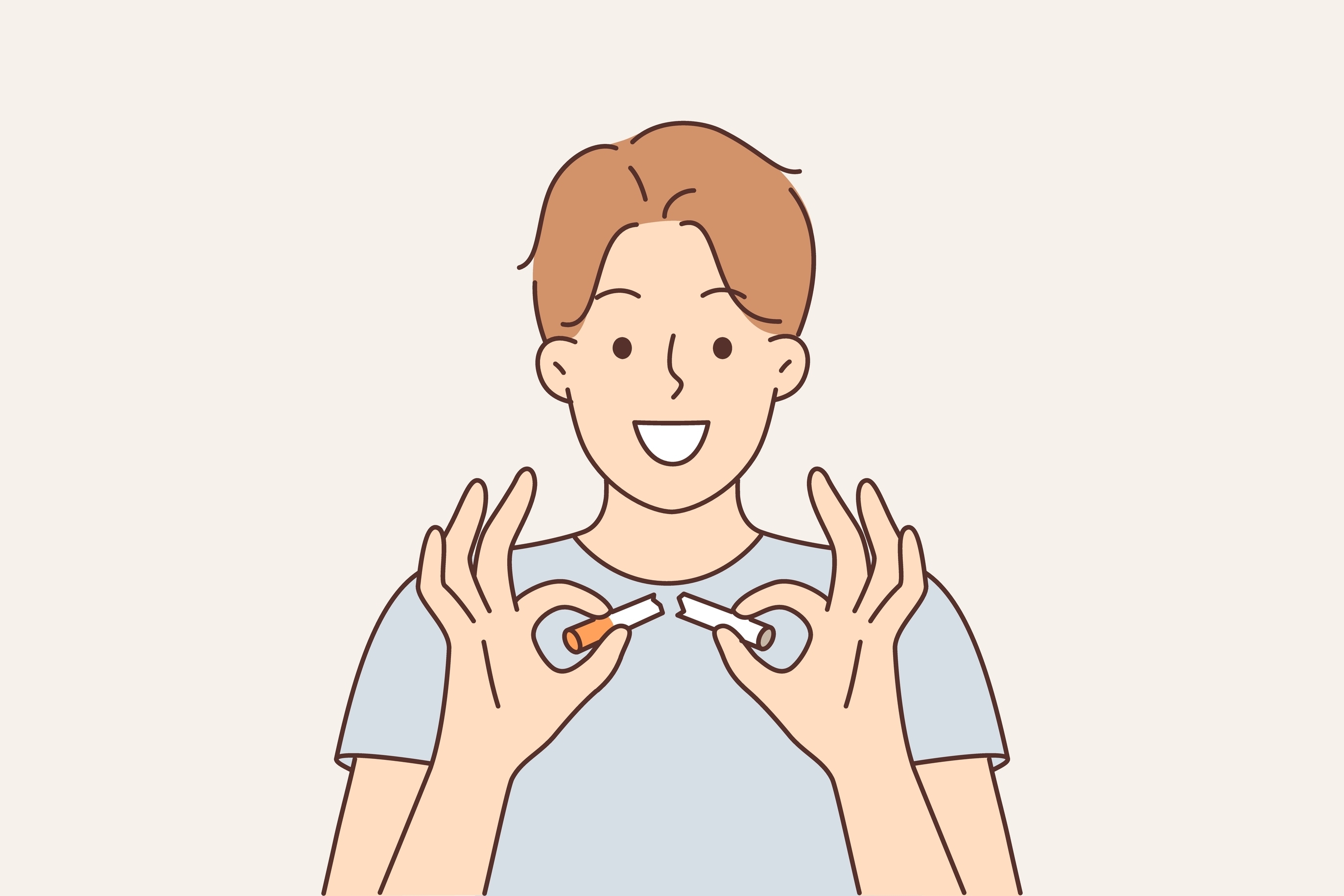 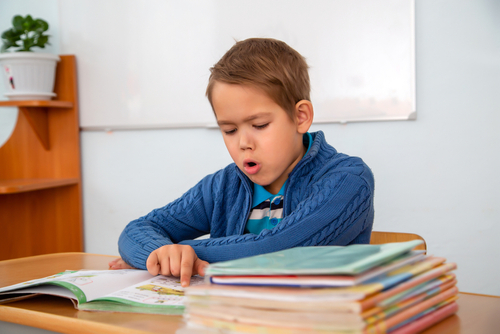 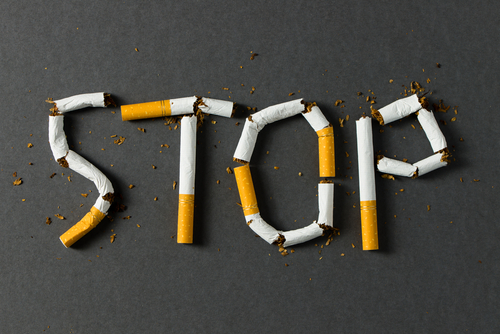 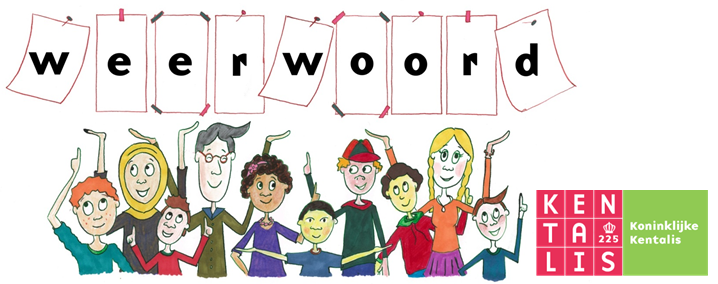 = de afspraak die leidend is
de stelregel
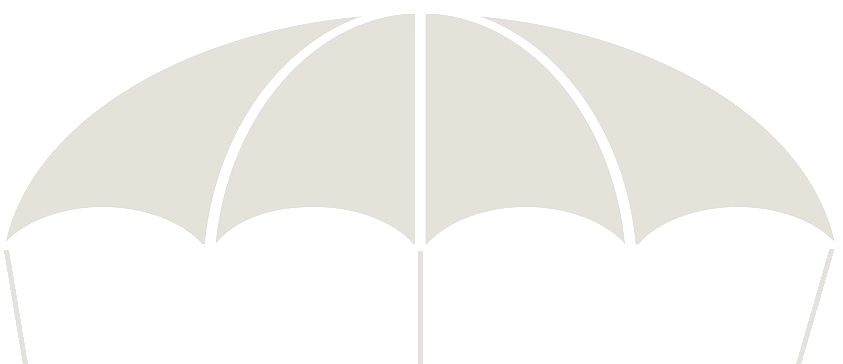 geen beschimmeld brood eten
nooit afval op straat gooien
respect hebben voor elkaar
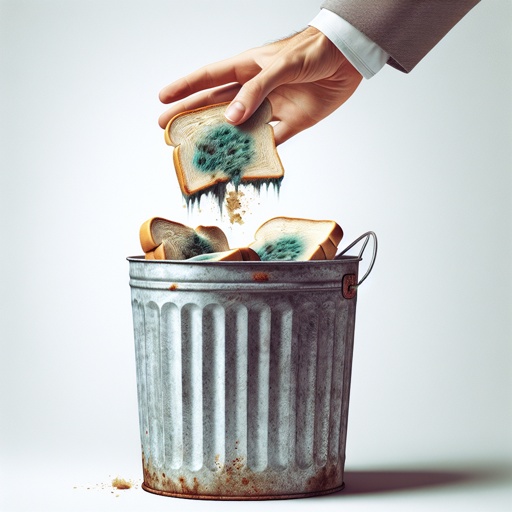 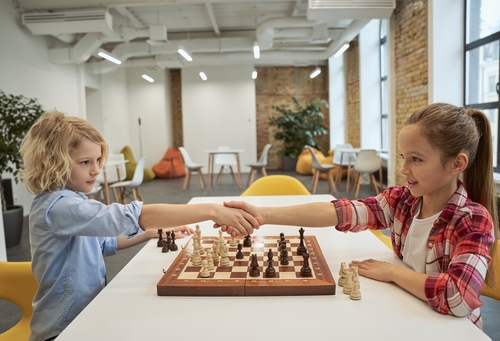 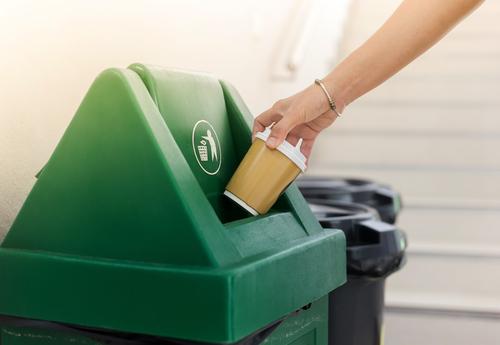 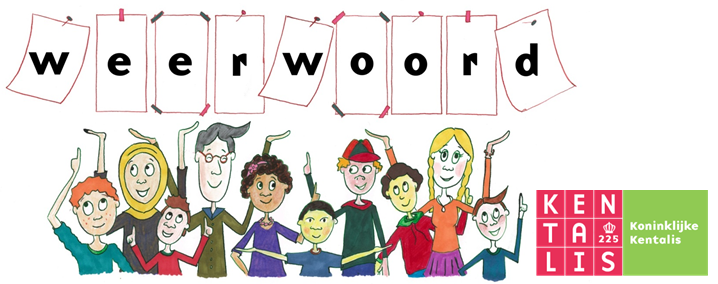 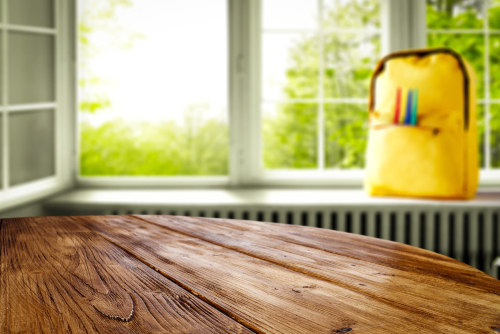 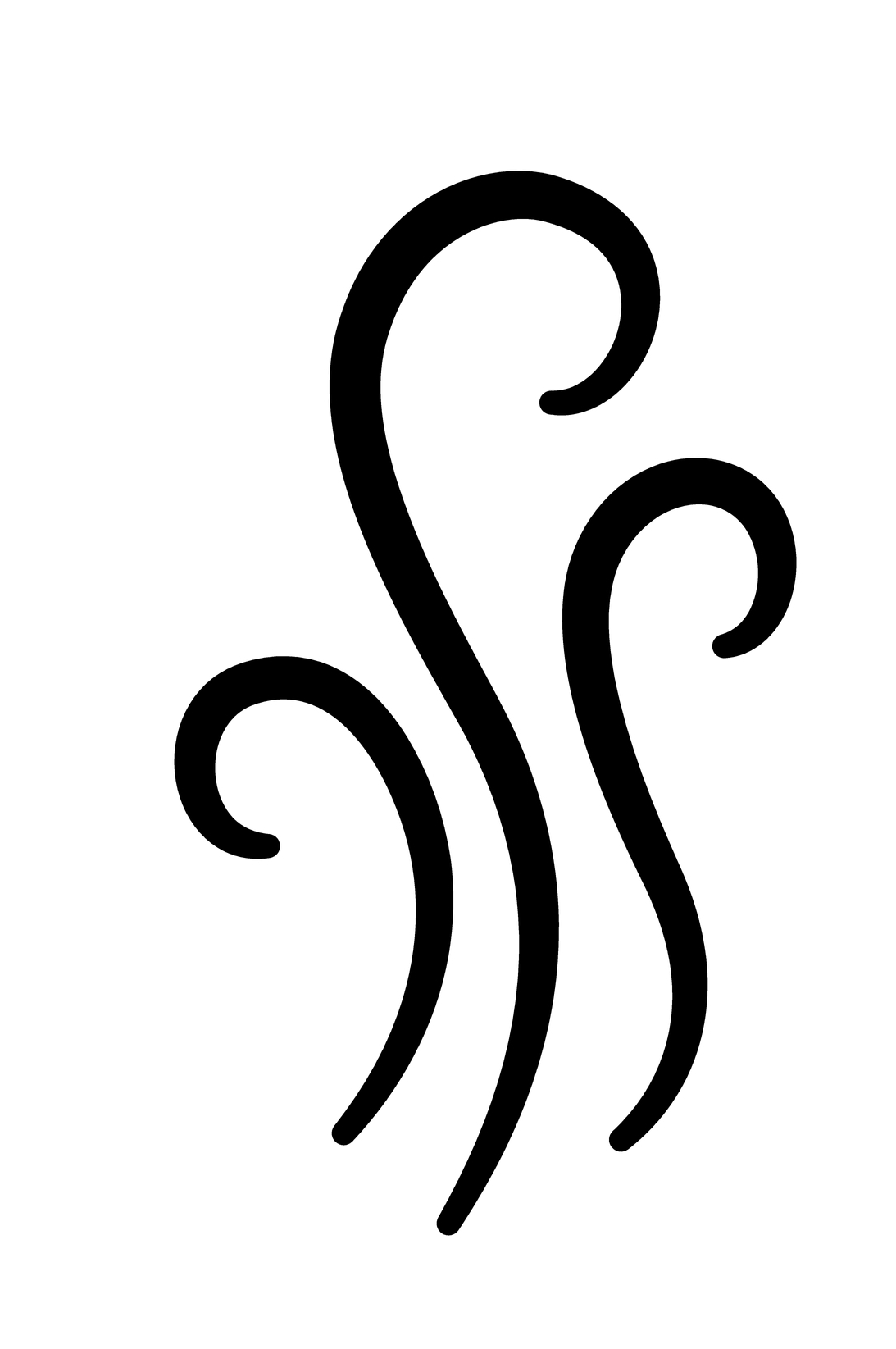 de geur
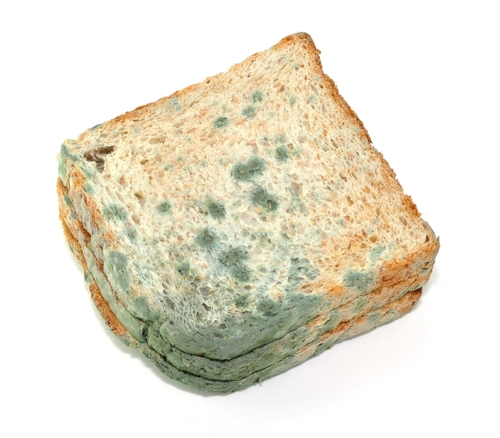 als sneeuw voor de zon verdwijnen
= snel helemaal weg zijn
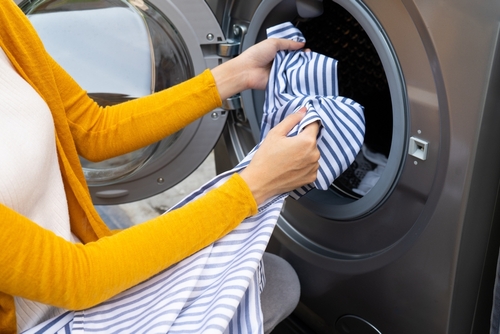 de vlek
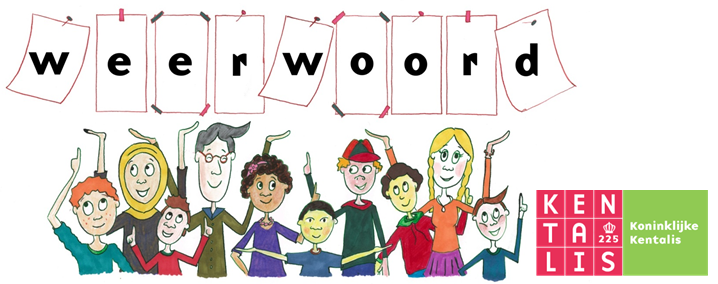 heus= echt, werkelijk









Ik ruim mijn tas elke vrijdag leeg. Heus!
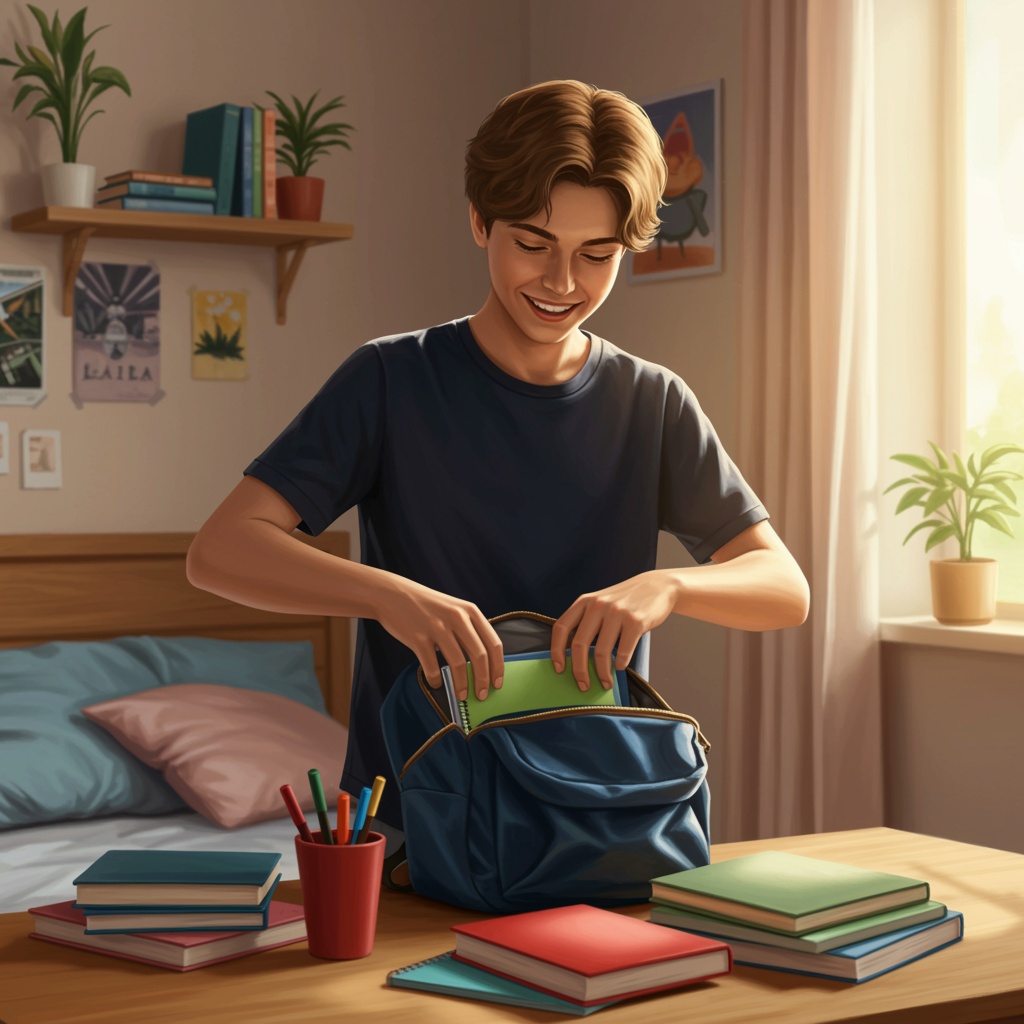 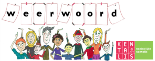 strikt genomen= als je heel precies kijkt









Strikt genomen wás het een broodje pindakaas.
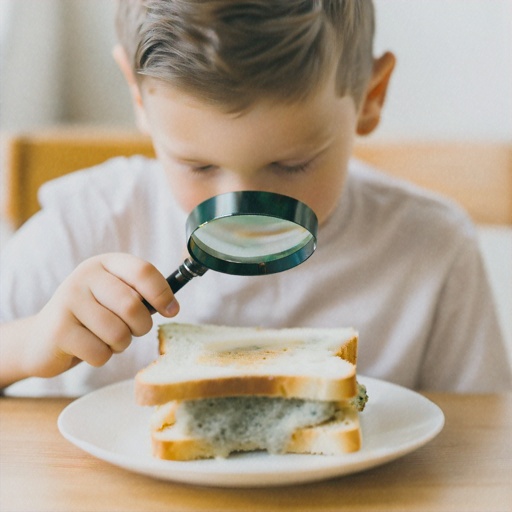 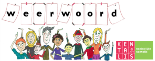